Dentinogenesis imperfecta
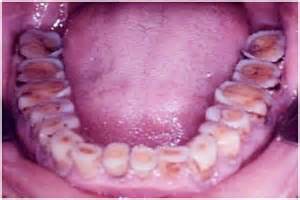 Justine Renneker 															
WHE 2015
What is dentinogenesis imperfecta ?
Dentinogenesis imperfecta is a form of dentin dysplasia, which is the faulty development of the dentin. 
It results in blue-gray or brown discoloration, sometimes accompanied with transluscency.
The enamel is normal; However, teeth often chip easily due to a lack of underlying support from the dentin.  This leaves remaining crowns of dentin exposed.
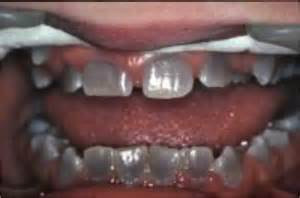 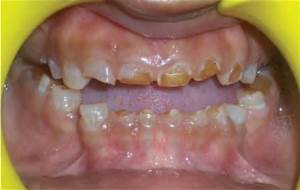 DevelopmentWhere did it go wrong ?
Dentinogenesis imperfecta has a hereditary base.
It may result from complications arising during the metabolic processes of the odontoblasts during dentinogensis, which is the apposition of dentin matrix, on their side of the basement membrane.  
This process normally takes place prior to enamel matrix formation, thus the dentin is stronger.  In the case of dentinogenesis imperfecta, the dentin has an irregular maturation quality, and so the dentin is WEAKER than the enamel. This leads to the chipping and attrition we commonly see in dentinogenesis imperfecta.  
Several types are recognized.  Most common is Type II.  Type I is seen with osteogensis imperfecta, which is a disease resulting in brittle bone.
Dental impact on patient
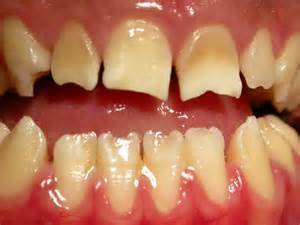 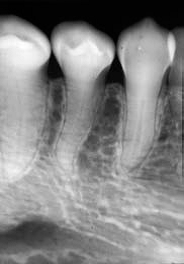 May occur on primary and permanent teeth
Blue-gray or brown discoloration with an opalescent sheen.
High rate of enamel chipping and exposed dentin.
Severe attrition
Bulbous crowns 
Small roots
Recurring abscess
Susceptible to tooth decay
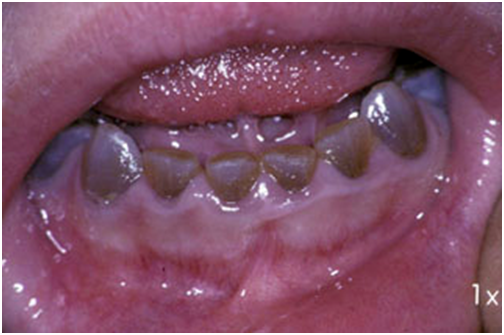 Role of the Dental Team
Recognize the condition
Observe related faults in radiographs
Be knowledgable 
Be mindful of sensitivity when treating patient
Emphasis the importance of full coverage crowns 
Always make your patient feel comfortable 
Never show disapproval of a patient’s choice
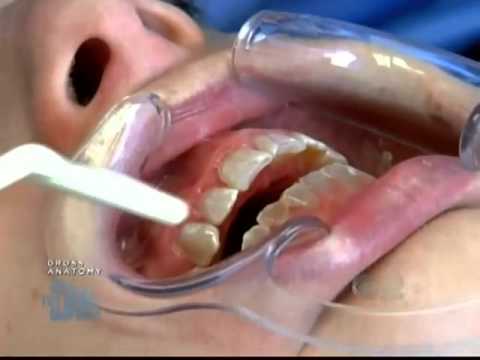